Figure 4. Serum ferritin levels in male carriers of a loss-of-function mutation or a non-functional polymorphism at the ...
Hum Mol Genet, Volume 23, Issue 17, 1 September 2014, Pages 4479–4490, https://doi.org/10.1093/hmg/ddu160
The content of this slide may be subject to copyright: please see the slide notes for details.
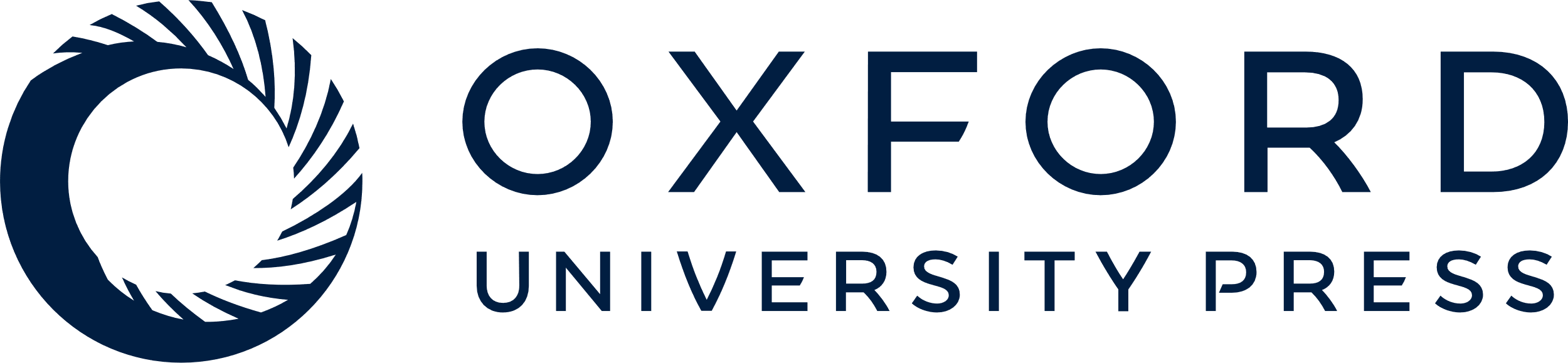 [Speaker Notes: Figure 4. Serum ferritin levels in male carriers of a loss-of-function mutation or a non-functional polymorphism at the SLC40A1 locus. Box and whisker plots showing median and interquartile range in the box (50th, 25th and 75th percentiles) and minimum to maximum range (whiskers). P-value was calculated using Mood's median test – Pearson's χ2-test.


Unless provided in the caption above, the following copyright applies to the content of this slide: © The Author 2014. Published by Oxford University Press. All rights reserved. For Permissions, please email: journals.permissions@oup.com]